hrudník
Vyšetřovací metody
1/ RTG – základní informace
2/ CT – upřesnění RTG nálezu
3/ AG – nejčastěji zjištění anomálií cév
4/ US – zobrazení srdce
5/ MR – vady srdce a cév, tumory
6/ NM – dg. plicní embolie, kardiologie
Skiagrafie
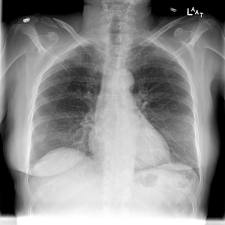 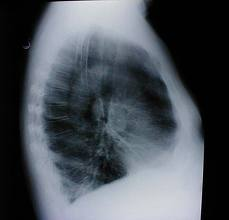 Základní projekce: zadopřední  a bočná
Snímek vestoje                  Snímek vleže
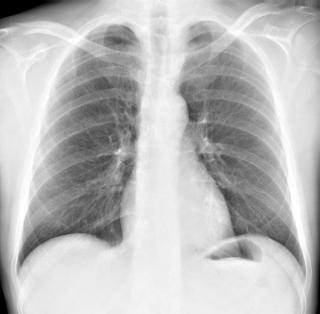 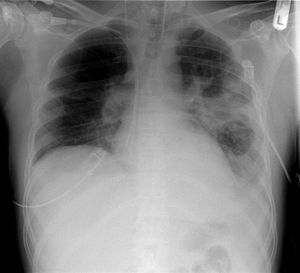 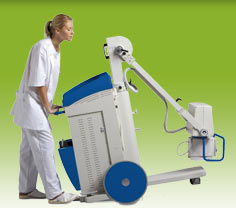 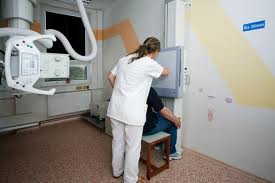 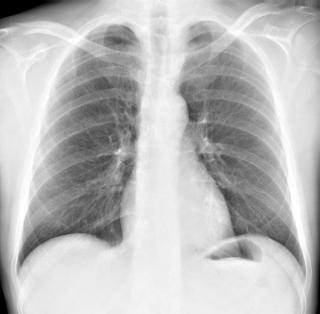 Snímek hrudníku


1 – horní dutá žíla
2 – pravá síň
3 – oblouk aorty
4 – plicnice
5 – levá síň
6 – levá komora
1
3
4
5
2
6
Skiagrafie
Prostý snímek hrudníku je vyšetřením první volby
Na snímku by měly být vidět jak hroty plic, které se promítají kraniálně od klíčních kostí, tak i base plic, což jsou oblasti nad bránicí. 
Při hodnocení snímků se soustředíme na transparenci plic, zobrazení hilů, plicní kresby, bránice a bráničních úhlů, srdce a mediastina a též i skeletu. 
Projasnění (na snímku tmavá barva) vzniká zvýšenou vzdušností plíce, zastínění (na snímku světlá barva) nevzdušností plíce
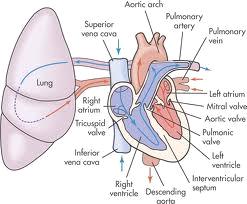 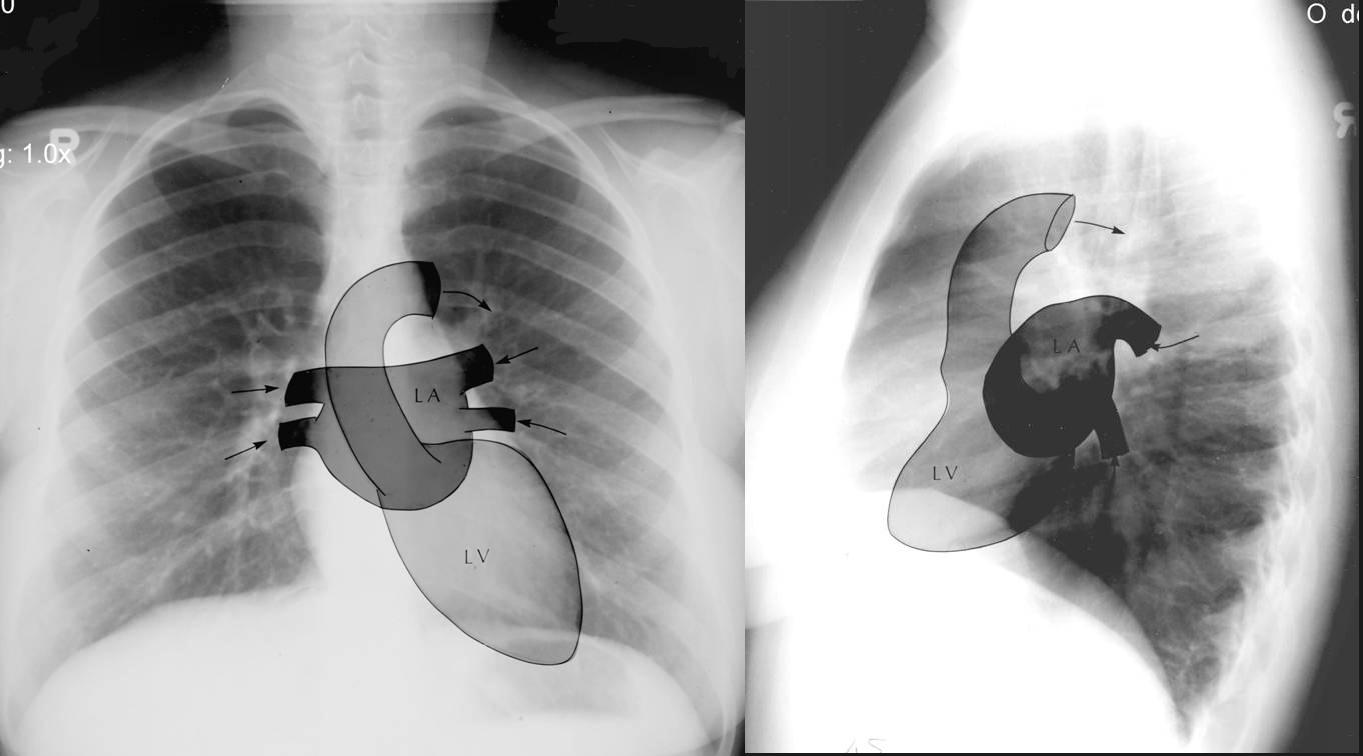 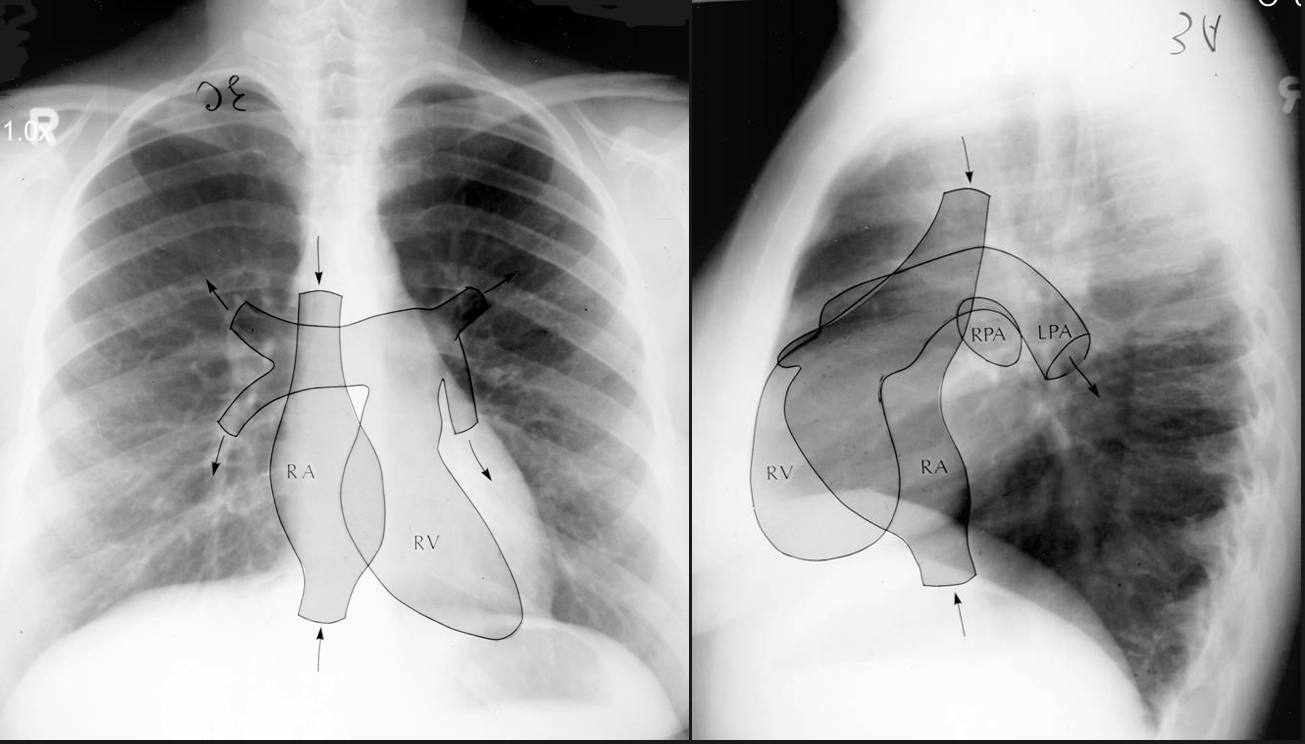 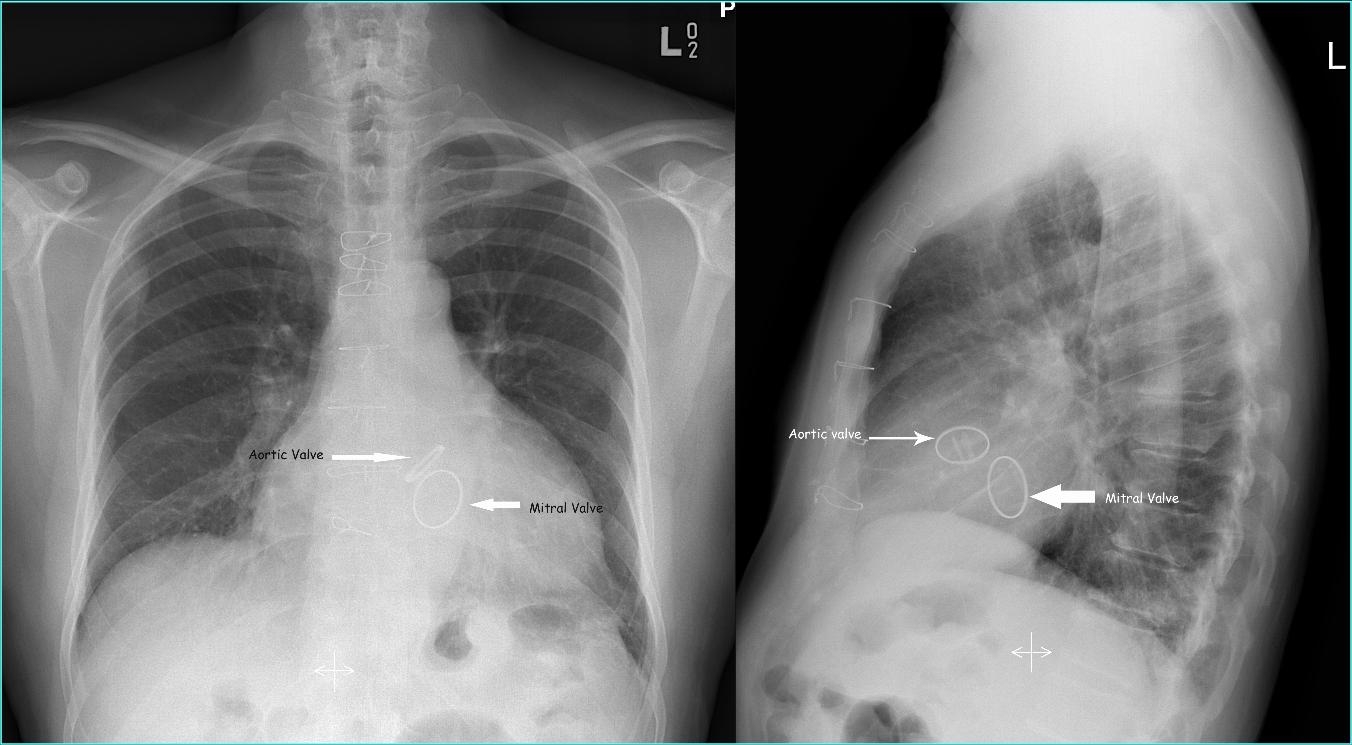 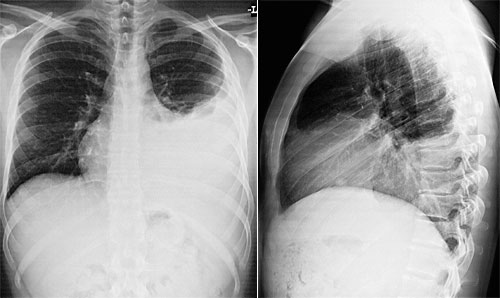 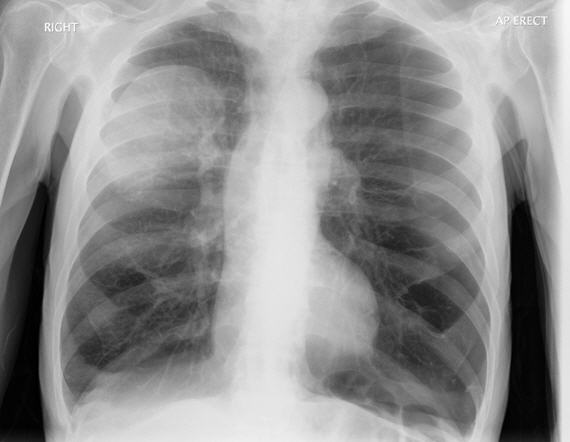 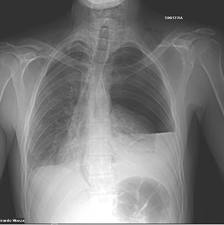 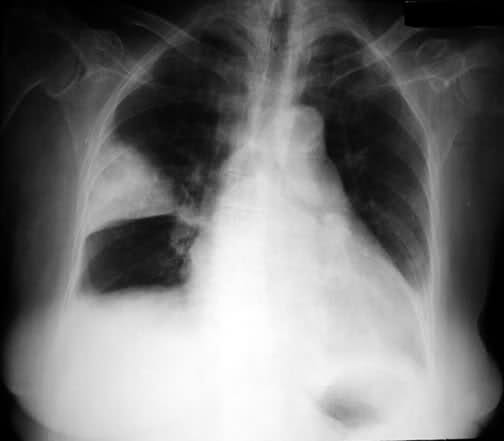 CT vyšetření
Nejdůležitější zobrazovací metoda v diagnostice onemocnění plic, mediastina, pleury, bránice i hrudní stěny. 
Provádí se z různých důvodů, zejména pro zpřesnění nálezu na RTG snímku. 
Hlavními indikacemi jsou patologické nálezy na RTG snímku, mezi něž patří zejména zpřesnění nálezu solitárního plicního uzlu, rozšíření mediastina, tumory plic a mediastina, pleurální změny.
Neméně významnými indikacemi jsou detekce metastáz do plic, podezření na embolizaci do plic, disekci a aneurysma aorty. 
CT je však také často využíváno pro cílené biopsie nitrohrudní léze či drenáže kolekce tekutin. 
Velkou indikační skupinou jsou CT vyšetření srdce.
Možnosti CT vyšetření hrudníku
CT konvenční

CT spirální

HRCT – s vysokým rozlišením

CT angiografie hrudníku
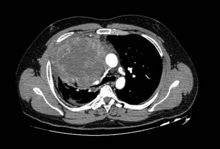 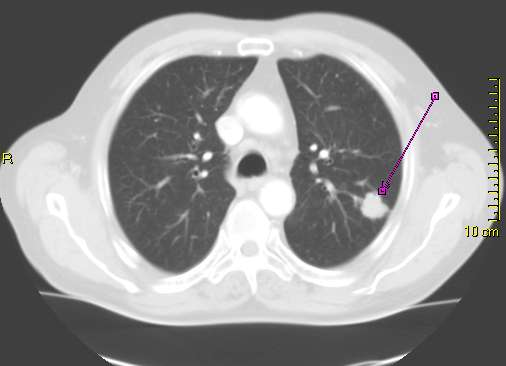 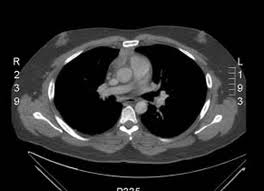 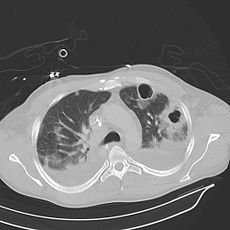 HRCT = skenování úzkou vrstvou
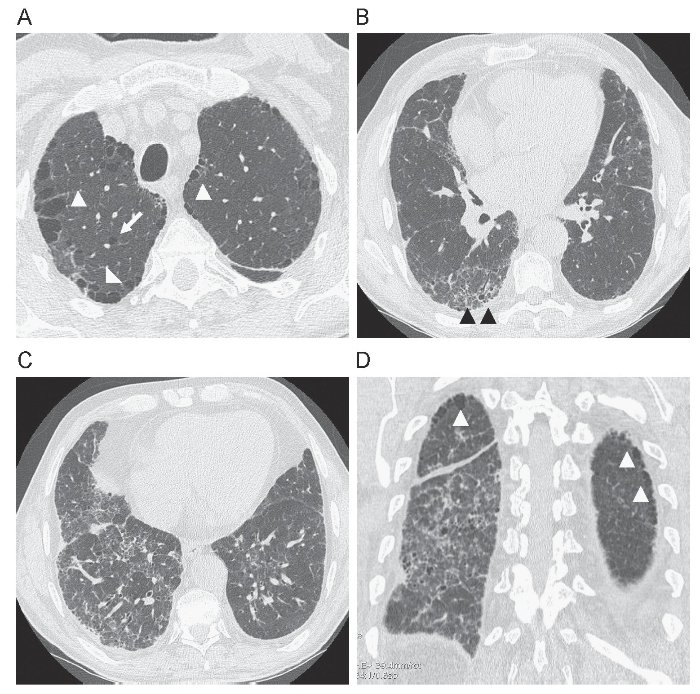 CTA truncus pulmonalis - plicní embolie
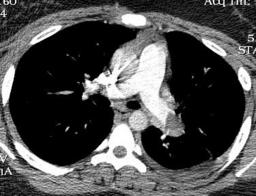 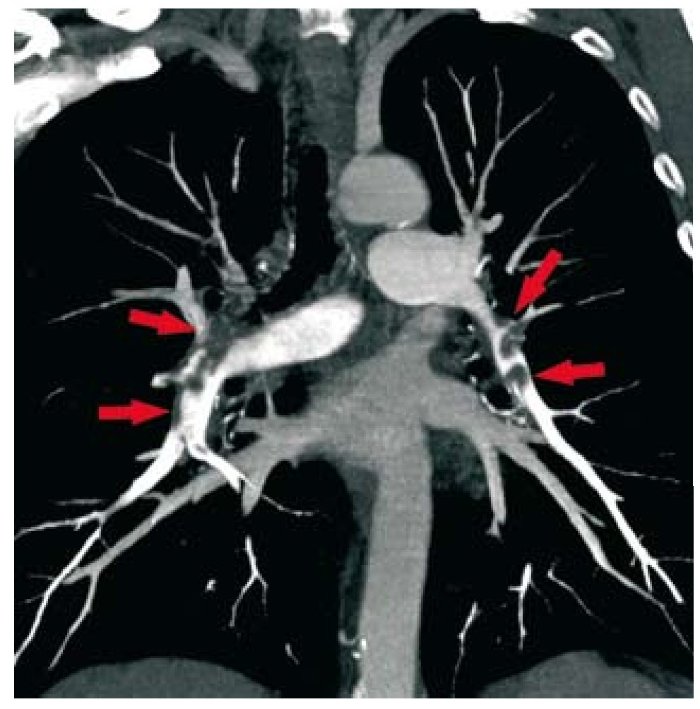 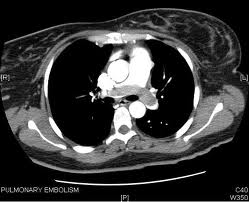 CTA aorty
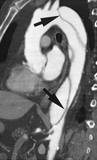 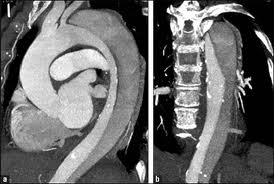 1 – pravá plíce
2 – aorta
3 – pravá předsíň
4 – pravá komora
5 – septum
6 – levá předsíň
7 – levá komora
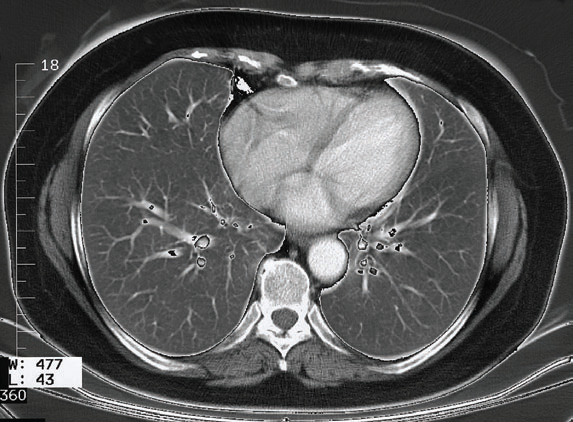 4
3
5
7
1
6
2
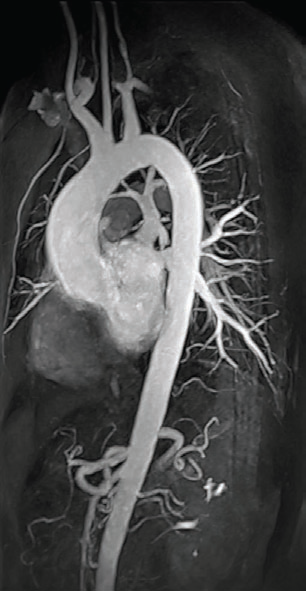 1 – aorta ascendens
2 – tr.brachiocephalicus
3 – a.carotis communis sin.
4 – a.subclavia sin.
5 – aorta descendens
6 – ventriculus sin.
7 – aortální chlopeň
4
3
2
1
7
5
6
Srdce
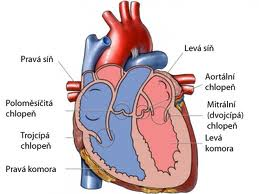 Anatomie srdce
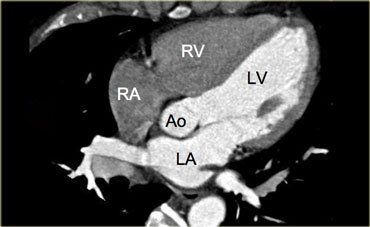 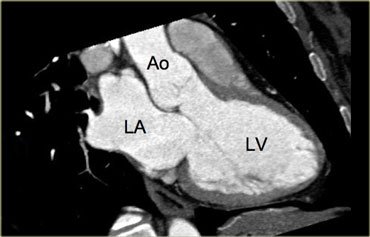 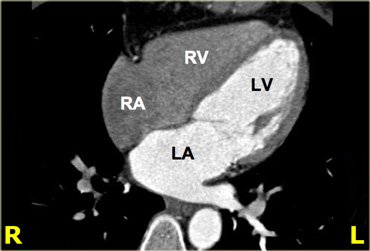 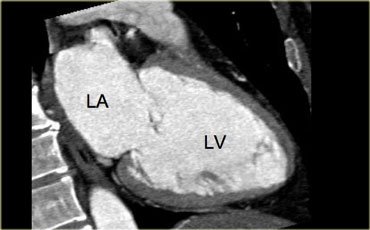 CT srdce
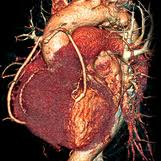 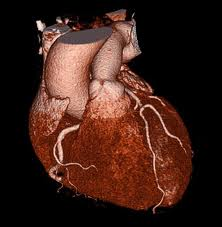 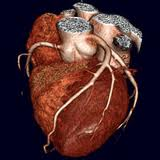 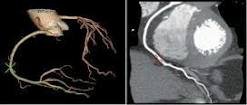 UZ srdce - echokardiografie
diagnostika srdečních chorob
 
poskytuje morfologické i funkční informace o velikosti srdečních dutin, šířce myokardu, stavu chlopní, perikardu a též slouží k zobrazení případných expanzí. 

Dynamické zobrazení B slouží k zobrazení dutin srdce a velkých cév, tyto struktury můžeme pozorovat jako anechogenní oblasti, na obrazovce jsou tudíž tmavé. 

Pro zjištění rychlosti, směru a linearity toku krve v srdečních dutinách a velkých cévách se využívá Dopplerovské techniky. Směr proudění krve, rychlost krve a turbulence lze dobře zobrazit barevným zobrazováním. Oblast maximální rychlosti směřující k sondě je zobrazena červeně, směrem od sondy modře, turbulentní oblast charakterizuje směs všech barev.
UZ srdce
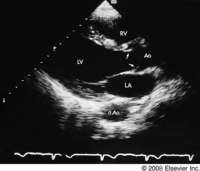 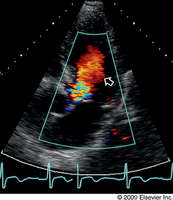 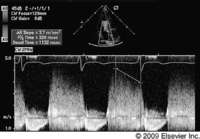 AG
Plicní AG – plicní embolie

Hrudní aortografie – vrozené anomálie, disekce, 
                        aneuryzmata

Koronarografie – ICHS, IM 
                                - posouzení  makrocirkulace

Kardioangiografie – posouzení vrozených srdečních 
                                    vad u dětí
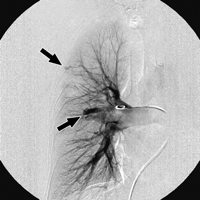 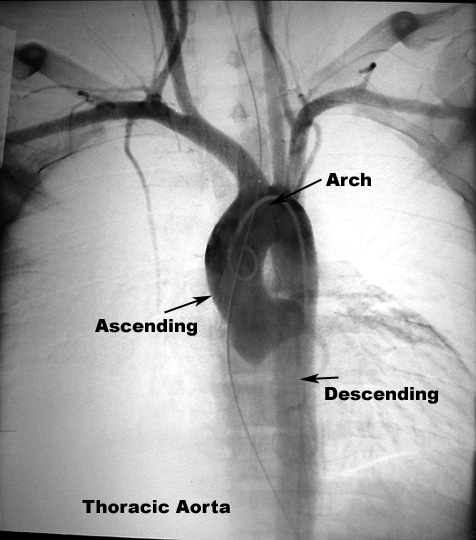 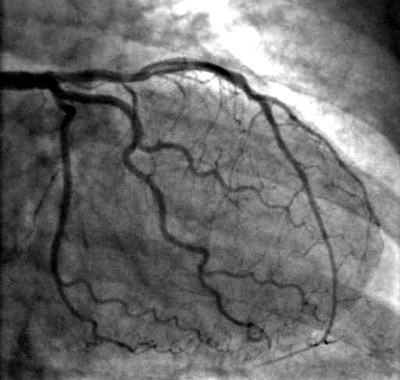 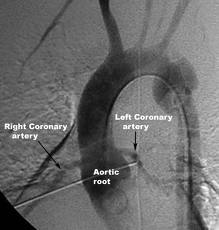 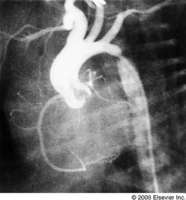 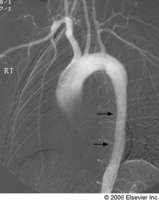 Metody NM
Perfuzní scintigrafie plic – radioaktivní látka i.v.
                  bílkovina albumin značená techneciem, která se zachytává v plicních 	  kapilárách 

Ventilační scintigrafie plic – radioaktivní látka inhalačně
                  pacient vdechuje vzduch obsahující značený plyny (nejčastěji krypton) 

Perfuzní SPECT myokardu – ICHS, viabilita myokardu, 
                             posouzení  mikrocirkulace 
                    na vrcholu ergometrické nebo farmakologické zátěže se
                    aplikuje i.v. radiofarmakum (99mTc Tetrofosmin)

Radionuklidová rovnovážná ventrikulografie
                   provede se označeni erytrocytů 99mTc a jejich reaplikace pacientovi 
                   následně hodnocení ejekční frakce komor a posouzeni motility stěn
Perfuzní scintigrafie plic
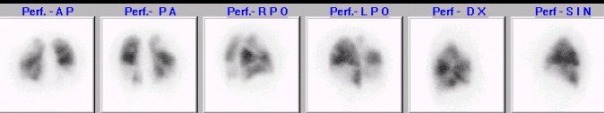 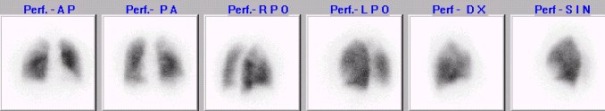 Ventilační scintigrafie plic
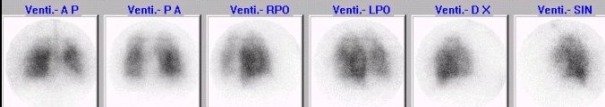 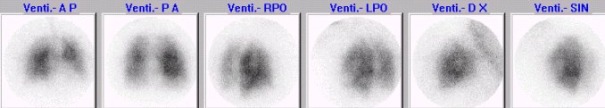 Perfuzní scintigrafie myokardu
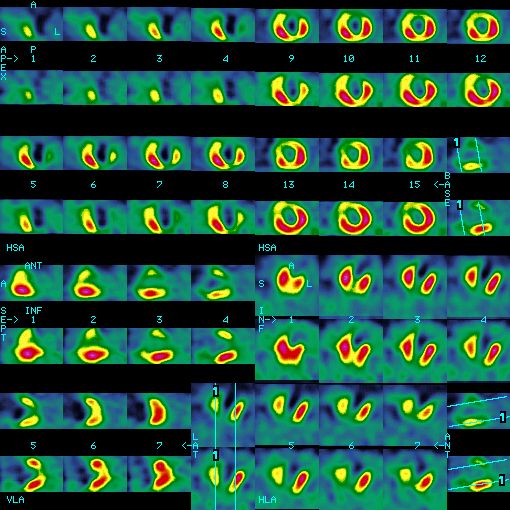 Perfuzní scintigrafie myokardu
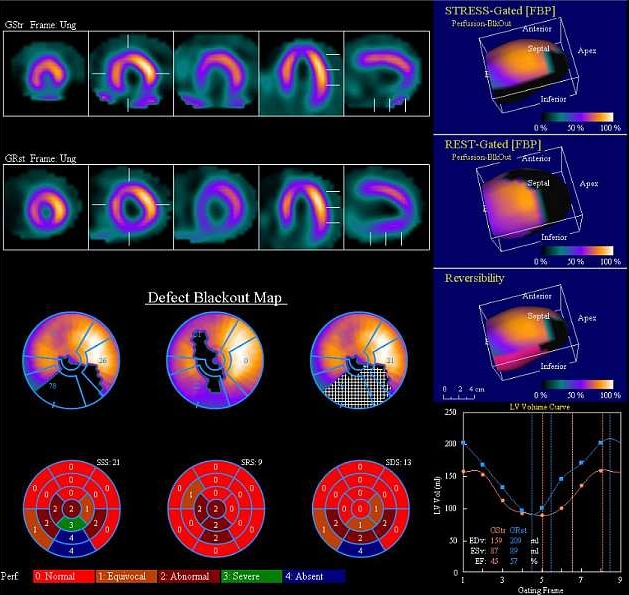 MR hrudníku
Tumory medistina
Tumory srdce
Ejekční frakce srdce
Viabilita myokardu
MRA plicnice a aorty
Prsa
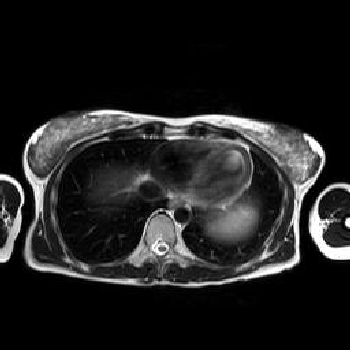 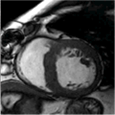 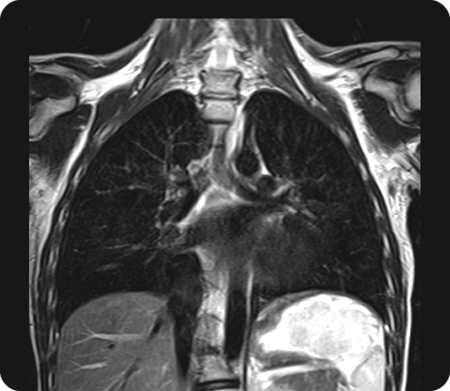 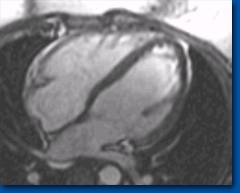 MRA hrudní aorty
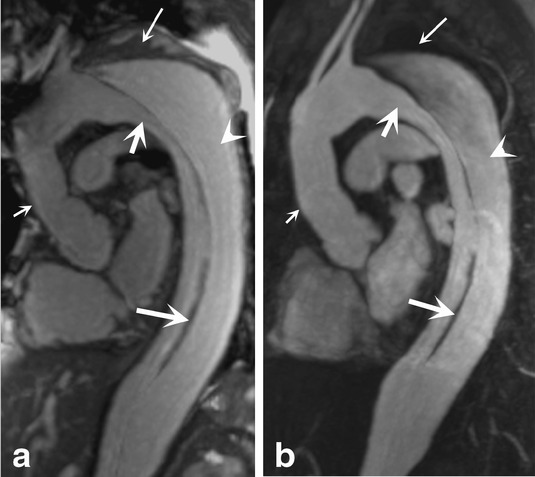 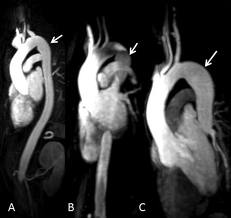 MRA plicnice
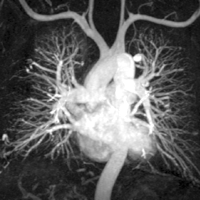 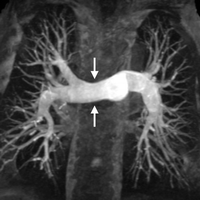 MR prsu
Při vyšetření se sleduje rychlost a velikost zvyšování intenzity signálu na T1 vážených obrazech. 
Analýzou dynamických řezů získáváme informaci nejen morfologickou, ale i funkční. 
Sledujeme postkontrastní sycení tkáně, která má původ v angiogenezi. Jelikož i malý karcinom má proti okolí výrazně vyšší vaskularizaci tvořenou sítí patologických novotvořených cév, můžeme ho na MR zjistit
Indikacemi MR prsu je zhodnocení rozsahu již diagnostikovaného karcinomu prsu, hledání primárního tumoru při nálezu metastáz v axilárních uzlinách a negativním mamografickém a ultrasonografickém vyšetření, a výjimečně i zobrazení prsních implantátů
MR prsu
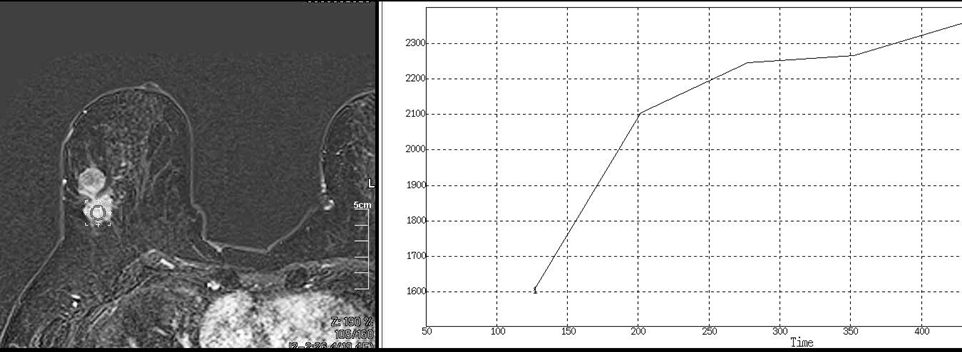 křivka sycení odpovídající karcinomu
Mamografie
skiagrafické vyšetření prsu. 
Provádí se na speciálně upraveném rentgenovém přístroji, tzv. mamografu. 
speciální rentgenová metoda využívající schopnost měkkého RTG záření odlišit v prsu i jemné změny, kterými by se mohl projevit i počínající nádor. 
Vyšetřují se oba prsy ve dvou projekcích, předozadní a šikmé, která je důležitá pro zobrazení axilárních uzlin.
přínos v detekci karcinomu prsu a metastaticky postižených lymfatických uzlin. 
V České republice je hrazena pojišťovnou pro všechny ženy od 45 let a to jednou za dva roky. 
screeningová metoda pro vyhledávání karcinomu prsu, 
    nahmataná bulka v prsu.
Mamografie
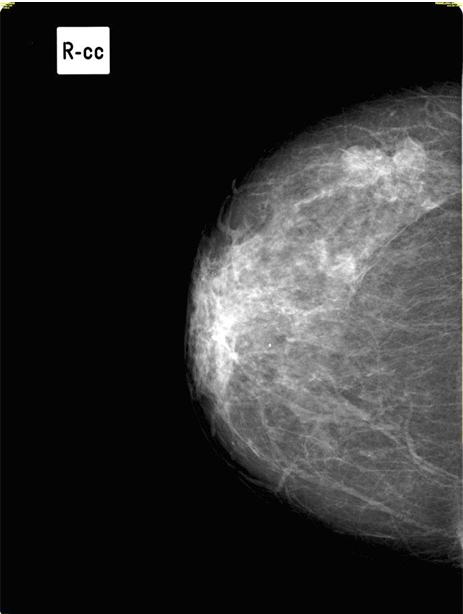 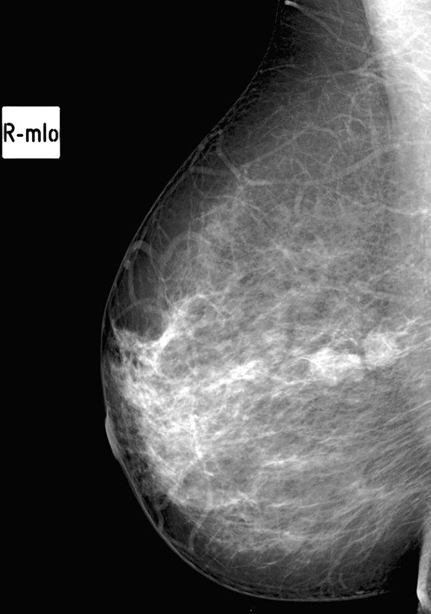